FitSM Foundation
Foundation-Training in IT-Service-Management gemäß FitSM
Version 2.11
This work has been funded by the European Commission. It is licensed under a Creative Commons Attribution 4.0 International License.
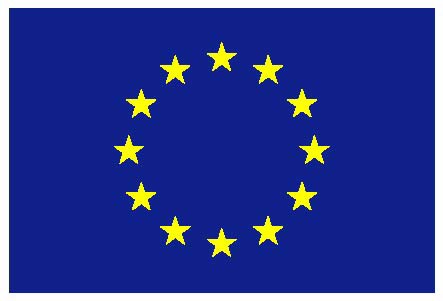 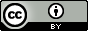 1
Zweck dieses Trainings
Vertraut werden mit:
Grundlegenden Begriffen und Konzepten im IT-Service-Management
Zweck und Aufbau der FitSM-Standards sowie deren Beziehung zu anderen Standards und Rahmenwerken
Dem FitSM zugrunde liegenden Prozessmodell
Anforderungen aus FitSM-1
Erreichen des Foundation Certificate in IT-Service-Management according to FitSM
2
FitSM Foundation-Prüfung
Am Ende dieses Trainings
Closed book, d.h. keine Hilfsmittel zugelassen
Dauer: 30 Minuten
20 Multiple-Choice-Fragen:
Vier Antwortmöglichkeiten pro Frage: A, B, C oder D
Genau eine korrekte Antwort pro Frage
Mindestens 65% korrekte Antworten (13 aus 20) werden benötigt, um die Prüfung zu bestehen
3
FitSM Qualifizierungsprogramm
Expert training in IT-Service-Management
2 days
2 days
2 days
Advanced training in
service planning and delivery
Advanced training in
service operation and control
Foundation training in IT-Service-Management
1 day
4
[Speaker Notes: Vollständige Trainingsbezeichnungen:
Expert training in IT-Service-Management according to FitSM
Advanced training in service planning and delivery according to FitSM
Advanced training in service operation and control according to FitSM
Foundation training in IT-Service-Management according to FitSM]
Agenda dieses Trainings
IT-Service-Management: Einführung, Begriffe & Konzepte
Die Familie der FitSM-Standards
IT-Service-Management – Allgemeine Aspekte
IT-Service-Management – Prozesse
Vorteile, Risiken & Herausforderungen bei der Implementierung von IT-Service-Management
Verwandte Standards & Rahmenwerke
5
IT-Service-Management:Einführung, Begriffe & Konzepte
6
Warum IT-Service-Management?
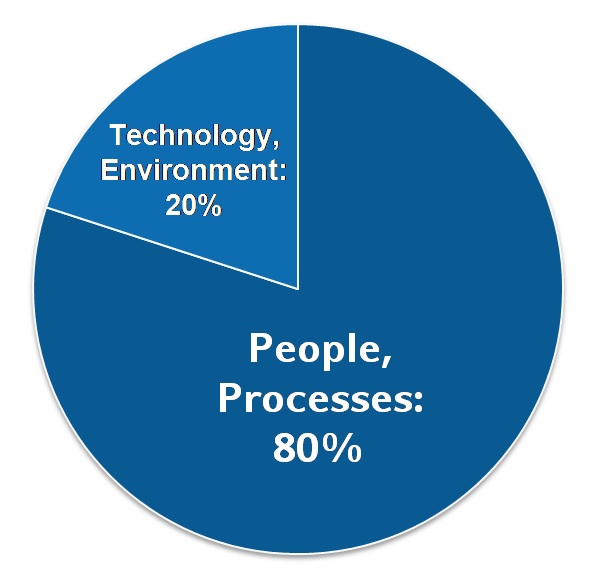 Warum IT-Service-Management (ITSM)?
Ca. 80% aller IT-Service-Ausfälle werden haben ihre Ursache und Personen oder Prozessen
Dauer der Ausfälle und Degradierungen signifikant abhängig von nicht-technischen Faktoren
IT-Service-Management …
… zielt darauf ab, hochqualitative IT-Services bereitzustellen, die die Erwartungen von Kunden und Nutzern erfüllen …
… indem Service-Management-Prozesse definiert, etabliert und gepflegt werden.
Gründe für Serviceausfälle
[Gartner, 2001]
7
Was ist ein Service?
Beispiele für IT-Services:
Bereitstellung von Standard-Desktop-Arbeitsplätzen
Konnektivität: E-Mail, LAN, Internetzugang
Bereitstellung von Rechenressourcen
Bereitstellung von Standard- und Spezial-Applikationen
Speicher, Backup, Archivspeicher
8
Service und Mehrwert
Ein Service ist…
…  ist ein immaterielles Gut, das von einem Service-Provider an Kunden geliefert wird
… etwas, dass Kunden einen Mehrwert bietet, indem es ihnen hilft, ihre Ziele zu erreichen.
Was macht der Service?
Wie (z.B. in Bezug auf Zuverlässigkeit, Leistungsfähigkeit etc.) muss ein Service erbracht werden, damit die Kunden ihre Ziele erreichen können?
9
[Speaker Notes: Die Unterscheidung zwischen Funktion und Qualität eines Service im IT Service Management ähnelt der im Requirements Engineering vorgenommenen Unterscheidung zwischen funktionalen Anforderungen und nicht-funktionalen Anforderungen (oft auch Qualitätsattribute genannt).]
Was ist ein Prozess?
3 grundlegende Fakten über IT-Service-Management-Prozesse:
ITSM-Prozesse unterstützen die Erbringung von IT-Services.
Um einen IT-Service an Kunden zu erbringen, werden oftmals mehrere ITSM-Prozesse benötigt.
Ein erfolgreich erbrachter IT-Service ist das Ergebnis vieler erfolgreich operierender und wechselwirkender Prozesse.
10
Aufbau- und Ablauforganisation
1
5
2
3
4
11
Wie setzt sich ein Prozess zusammen?
12
Prozessrollen
Prozessverantwortlicher (Owner):
Gesamtverantwortung über einen Prozess
Definiert Prozessziele, überwacht deren Verwirklichung
Verfügt über Befugnisse, Ressourcen bereitzustellen/zu genehmigen
Prozessmanager:
Verantwortlich für die operationale Effektivität und Effizienz eines Prozesses 
Erstattet dem Prozessverantwortlichen Bericht
Prozessbeteiligter:
Verantwortlich für die Ausführung einer konkreten Prozessaktivität
Eskaliert Ausnahmen an den Prozessmanager
Prozess-
verantwortlicher
1
1..*
Prozessmanager
1
1..*
Prozess-
beteiligter
13
Weitere wichtige Begriffe
14
Service-Management-System (SMS)
Definitions-Ebene
Top-Management
Prozessverantwortliche
Richtlinie

1. Abc def ghijk.
2. Abc def ghijk.
3. Abc def ghijk.
4. Abc def ghijk.
z.B. Richtlinie zum Umgang mit Störungen, Change-Richtlinie, Sicherheitsrichtlinie
Steuerungs-Ebene
Prozessmanager
Prozessteams
Inputs
Prozess:
Aktivitäten und Rollen
z.B. Incident & Service Request Management, Change Management, …
Outputs
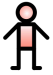 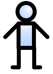 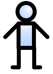 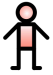 Durchführungs-Ebene
Abteilungen
Funktionen
Personen
Verfahren
Person (in einer 
Rolle)
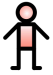 z.B. Verfahren zur Klassifizierung und Priorisierung von Störungen
wendet an
15
Die Familie der FitSM-Standards
16
Was ist FitSM?
Eine Familie von Standards für leichtgewichtiges / schlankes IT-Service-Management
Geeignet für IT-Service-Provider jeder Art und Größe
Wesentliches Design-Prinzip: Keep it simple!
Alle Teile (einschließlich des Schulungsmaterials) sind unter Creative Commons Lizenzen frei verfügbar:

www.fitsm.eu


Die Entwicklung des FitSM-Standards wurde im Rahmen des EC-FP7 Projekts “FedSM” durch die Europäische Kommission unterstützt und finanziert.
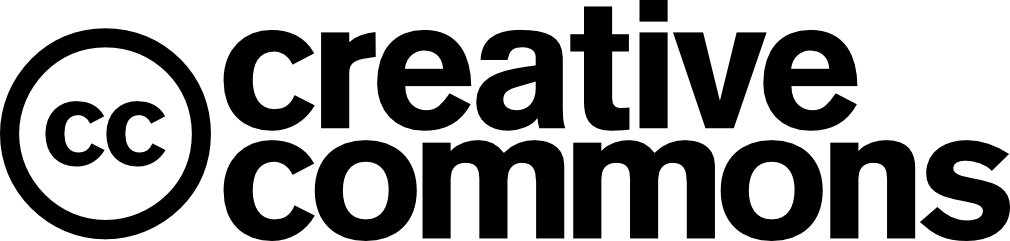 17
FitSM: Aufbau und Bestandteile
Core Standard
FitSM-0
Überblick und Begriffe
FitSM-1
Anforderungen
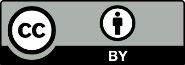 Schwerpunkt dieses Trainings
FitSM-2
Ziele und Aktivitäten
FitSM-3
Rollenmodell
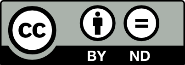 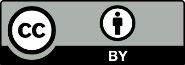 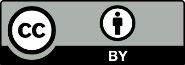 Hilfsmittel zur Umsetzung
FitSM-4
Ausgewählte Vorlagen und Beispiele
(Templates, Samples)
FitSM-5
Ausgewählte Umsetzungsanleitungen
(Guides)
FitSM-6
Schema zur Bewertung von Fähigkeits- und Reifegraden
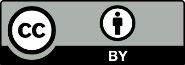 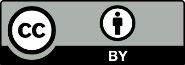 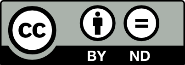 18
FitSM: Logik hinter dem Aufbau
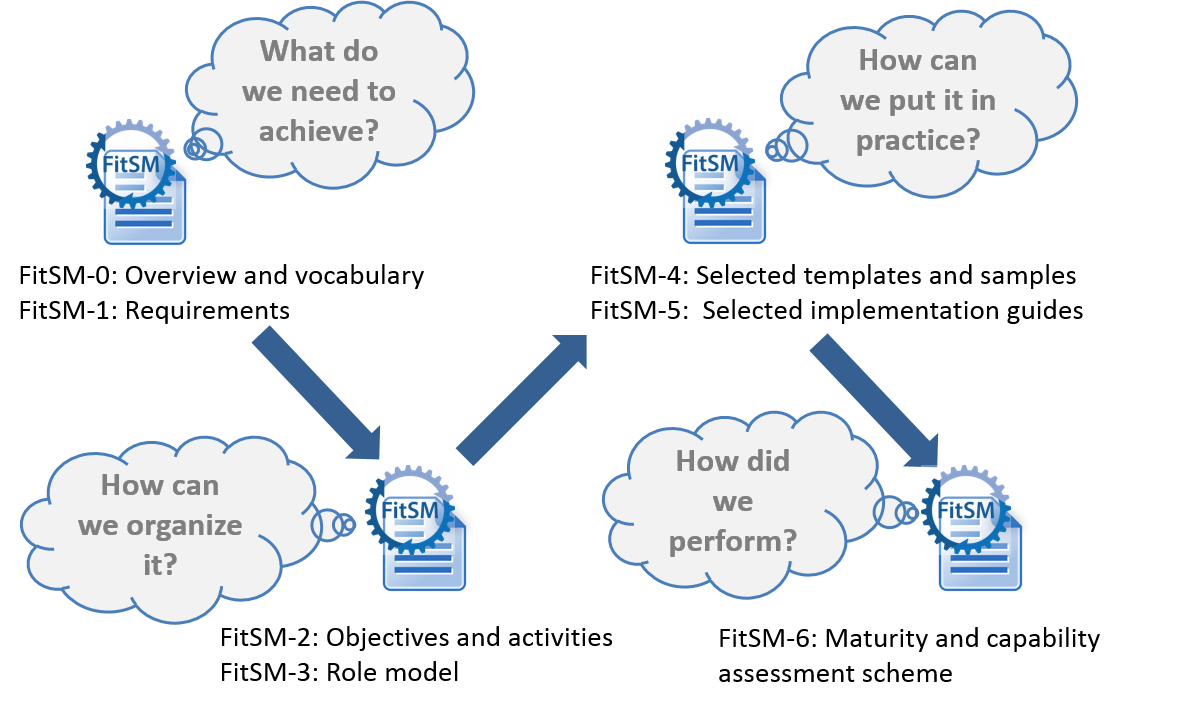 19
FitSM Prozessmodell
Service Portfolio Management (SPM)
Am strategischten
Service Level Management (SLM)
Service Reporting (SR)
Service Availability and Continuity Management (SACM)
Taktischer,planerischer
Capacity Management (CAPM)
Information Security Management (IM)
Customer Relationship Management (CRM)
Supplier Relationship Management (SUPPM)
Incident and Service Request Management	(IRSM)
Problem Management (PM)
Configuration Management (CONFM)
Operativer, betriebsnäher
Change Management (CHM)
Release and Deployment Management (RDM)
20
Continual Service Improvement (CSI)
Mögliche Gruppierung der FitSM-Prozesse
Sechs Themenbereiche:
21
FitSM-0: "Overview & vocabulary"
FitSM-0 definiert 75 wichtige Begriffe im Kontext IT-Service-Management
1.1 Zugreifbarkeit von Informationen (Accessibility of information)
1.2 Aktivität (Activity)
1.3 Bewertung (Assessment)
1.4 Audit (Audit)
1.5 Verfügbarkeit (Availability)
1.6 Fähigkeitsgrad (Capability level)
1.7 Kapazität (Capacity)
1.8 Change (Change)
1.9 Klassifikation (Classification)
1.10 Abschluss (Closure)
1.11 Kompetenz (Competence)
1.12 Vertraulichkeit von Informationen (Confidentiality of information)
1.13 Konformität (Conformity)
1.14 Konfiguration (Configuration)
1.15 Configuration Item (Configuration item, CI)
1.16 Configuration Management Database (Configuration management database, CMDB)
1.17 Kontinuität (Continuity)
1.18 Kunde (Customer)
1.19 Dokument (Document)
1.20 Effektivität (Effectiveness)
1.21 Effizienz (Efficiency) 
1.22 Eskalation (Escalation)
1.23 Föderation (Federation)
1.24 Föderationsmitglied (Federation member)
1.25 Federator (Federator)
1.26 Verbesserung (Improvement)
1.27 Incident (Incident)
1.28 Informationssicherheit (Information security)
1.29 Informationssicherheits-Maßnahme (Information security control)
1.30 Informationssicherheits-Ereignis (Information security event)
1.31 Informationssicherheits-Vorfall (Information security incident)
1.32 Integrität von Informationen (Integrity of information)
1.33 IT-Service (IT service)
1.34 IT-Service-Management (IT-Service-Management, ITSM)
1.35 Leistungsindikator (Key performance indicator, KPI)
1.36 Bekannter Fehler (Known error)
1.37 Management-Review (Management review)
1.38 Managementsystem (management system)
1.39 Reifegrad (Maturity level)
1.40 Nichtkonformität (Nonconformity)
1.41 Operational Level Agreement (Operational level agreement, OLA)
1.42 Operativer Zielwert (Operational target)
1.43 Richtlinie (Policy)
1.44 Post Implementation Review (Post Implementation Review, PIR)
1.45 Priorität (Priority)
1.46 Problem (Problem)
1.47 Verfahren (Procedure)
1.48 Prozess (Process)
1.49 Aufzeichnung (Record)
1.50 Release (Release)
1.51 Request for Change (Request for Change, RFC)
1.52 Risiko (Risk)
1.53 Rolle (Role)
1.54 Service (Service)
1.55 Service-Abnahmekriterien (Service acceptance criteria, SAC)
1.56 Servicekatalog (Service catalogue)
1.57 Servicekomponente (Service component)
1.58 Service Design & Transition Package (Service design & transition package, SDTP)
1.59 Service Level Agreement (Service level agreement, SLA)
1.60 Service-Management (Service-Management)
1.61 Service-Management-Planung (Service-Management plan)
1.62 Service-Management-System (Service-Management-System, SMS)
1.63 Serviceportfolio (Service portfolio)
1.64 Service-Provider (Service-Provider)
1.65 Service-Bericht (Service report)
1.66 Service-Request (Service request)
1.67 Service-Review (Service review)
1.68 Service-Ziel (Service target)
1.69 Zulieferer (Supplier)
1.70 Top-Management (Top management)
1.71 Underpinning Agreement (Underpinning agreement, UA)
1.72 Underpinning Contract (Underpinning contract, UC)
1.73 Anwender (User)
1.74 (Mehr-)Wert (Value)
1.75 Workaround (Workaround)
22
FitSM-1: "Anforderungen"
FitSM-1 definiert 85 Anforderungen, die von einer Organisation (oder Föderation) erfüllt werden sollten, die IT-Services für Kunden erbringt.
Konformität mit den 85 Anforderungen kann als “Nachweis der Effektivität” betrachtet werden.
Die 85 Anforderungen sind wie folgt strukturiert:
16 allgemeine Anforderungen (general requirements, GR)
69 Prozessanforderungen (process requirements, PR)
Berücksichtigung der 14 ITSM-Prozesse des FitSM-Prozessmodells
3 bis 8 Anforderungen je Prozess
23
IT-Service-Management – Allgemeine Aspekte
24
Verantwortung des Top-Managements: Anforderungen gemäß FitSM-1
25
Dokumentation: Anforderungen gemäß FitSM-1
26
Dokumentation: Anforderungen gemäß FitSM-1
27
Plan-Do-Check-Act Cycle (PDCA)
Reife- / Fähigkeitsgrad
Zeit
Ansatz aus dem Qualitätsmanagement nach W. E. Deming
Grundsatz: Kontinuierliche Verbesserung
Plan-Do-Check-Act kann auf das gesamte Service-Management-System angewandt werden
28
Anwendung von PDCA auf das SMS
Plan:
Definition des Geltungsbereichs (Scope) des SMS
Erstellung eines Zeitplans zur Implementierung von Service Management-Prozessen (Service-Management-Planung)
Do:
Plangemäße Etablierung von Prozessen
Sicherstellung der praktischen Anwendung definierter Prozesse
Check:
Überwachung von Leistungsindikatoren (KPIs) zur Evaluierung der Effektivität und Effizienz
Durchführung von (internen) Audits zur Bewertung der Konformität
Bewertung der organisatorischen Reife
Act:
Identifikation von Verbesserungsmöglichkeiten
Priorisierung und Einleitung von Verbesserungen
29
IT-Service-Management – Prozesse
30
Service Portfolio Management (SPM)
Ziel
Definition und Pflege eines Serviceportfolios
31
SPM: Wichtige Begriffe
32
SPM: Anforderungen gemäß FitSM-1
33
SPM: Zusammenfassung
Die 3 wichtigsten Fakten:
Das Serviceportfolio definiert alle Services, die ein Service-Provider anbietet oder zukünftig anbieten möchte
Das Serviceportfolio ist ein “internes Werkzeug” für den Service-Provider
Das Serviceportfolio dient als Basis für den Servicekatalog
Service-katalog
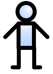 Service-portfolio
Basis
für
Kunde
34
Service Level Management (SLM)
Ziel
Pflege eines Servicekatalogs sowie Definition, Vereinbarung und Überwachung von Service Levels mit Kunden durch Etablierung aussagekräftiger Service Level Agreements (SLAs) und unterstützender Operational Level Agreements (OLAs) und Underpinning Agreements (UAs)
35
SLM: Wichtige Begriffe
36
SLM: Wichtige Begriffe
37
SLM: Anforderungen gemäß FitSM-1
38
SLM: Definition von SLAs
SLAs werden zwischen dem Service-Provider und seinen Kunden vereinbart
Typische Inhalte eines SLAs (im SLA enthalten oder daraus referenziert):
Servicebeschreibung
Betriebszeiten und Ausnahmen
Geplante Serviceunterbrechungen
Verantwortlichkeiten auf Kundenseite
Verpflichtungen des Service-Providers
Eskalations- und Benachrichtigungsverfahren
Serviceziele
Auslastungsgrenzen
Informationen zur Verrechnung
Zu ergreifende Maßnahmen im Falle von Störungen oder Katastrophen
Begriffs-Glossar
39
Servicekomponenten
Underpinning Agreements (UAs)
Operational Level Agreements (OLAs)
SLM: Arten von Service-Vereinbarungen und deren Beziehungen
Kunde
Service Level Agreements (SLAs)
Service C
Service B
Service A
IT-Service-Provider
Interne Gruppen oder Föd.-Mitglieder
Zulieferer
40
SLM: Zusammenfassung
Die 3 wichtigsten Fakten:
Erstellung eines Servicekatalogs und Vereinbarung von SLAs mit Kunden
Vereinbarung von OLA und UAs mit unterstützenden Parteien und Lieferanten, um sicherzustellen, dass die Serviceziele der SLAs erfüllt werden können
Evaluation der Serviceleistung auf Basis der SLAs
41
Service Reporting Management (SRM)
Ziel
Spezifizierung aller Serviceberichte und Sicherstellung, dass diese gemäß den Spezifikationen rechtzeitig erstellt werden, um Entscheidungsfindungen zu unterstützen
42
SRM: Anforderungen gemäß FitSM-1
43
SRM: Zusammenfassung
Die 3 wichtigsten Fakten:
Serviceberichte sind wichtig zur Unterstützung von Entscheidungsfindungen.
Serviceberichte können für die Demonstration des erreichten Niveaus der Servicequalität hilfreich sein.
Abstimmung der Berichte und ihres Zwecks, ihres Empfängerkreises, ihrer Häufigkeit, ihres Inhalts, ihres Formats und der Methode ihrer Bereitstellung mit relevanten Parteien (Stakeholdern)
44
Service Availability & Continuity Management (SACM)
Ziel
Sicherstellung ausreichender Serviceverfügbarkeit zur Erfüllung vereinbarter Anforderungen sowie eines angemessenen Niveaus an Service-Kontinuität
45
Warum Verfügbarkeit UND Kontinuität?
Verfügbarkeit (Availability) 

Ziel: Service steht ausreichend oft zur Verfügung, um den Kundenbedürfnissen gerecht zu werden  Dauerbetrieb

Schutz vor: Aufällen / Nichtverfügbarkeit durch “normale” Fehler und Probleme


Input: SLA

Output: Pläne
Kontinuität (Continuity)

Ziel: Ausreichende Vorbeuge- und Eventualfallmaßnahmen, um einen grundlegenden Weiterbetrieb der kritischten Dienste auch unter widrigsten  Umständen zu gewährleisten

Schutz vor: Nichtverfügbarkeit durch außerordentliche Fehler, Krisen und Katasstrophen 

Input: SLA, Risikobeurteilung

Output: Pläne
46
SACM: Wichtige Begriffe
Vereinbarte Servicezeit - Ausfallzeit
Verfügbarkeit [%]  =
x  100
Vereinbarte Servicezeit
47
SACM: Anforderungen gemäß FitSM-1
48
SACM: Zusammenfassung
Der wichtigste Output dieses Prozesses:





Die 3 wichtigsten Fakten:
Identifizierung der Anforderungen an Verfügbarkeit und Kontinuitäte (z.B. aus SLAs)
Planung von Maßnahmen um Wahrscheinlichkeit und Auswirkung  von Störereignissen zu reduzieren
Überwachung der Verfügbarkeit
Service- Availability- und Continuity- Pläne
49
Capacity Management (CAPM)
Ziel
Sicherstellung, dass ausreichende Kapazitäten bereitgestellt werden, um die vereinbarten Anforderungen an die Service-Kapazität und -leistung (Performance) zu erfüllen
50
CAPM vs SACM
Availability and Continuity









Mehr Verfügbarkeit  mehr Redundanzen
Capacity
 








Ausreichende Kapazität  Ausreichende Ressourcen (technisch, personell, finanziell…)
51
CAPM: Anforderungen gemäß FitSM-1
52
CAPM: Zusammenfassung
Der wichtigste Output dieses Prozesses:





Die 3 wichtigsten Fakten:
Identifizierung von Service-Leistungsanforderungen (z.B. aus SLAs)
Planung der benötigten Ressourcen zur Erfüllung der Anforderungen und Erstellung Kapazitätsplans
Überwachung der Serviceleistung
Kapa-zitäts-pläne
Typische Inhalte:
Vereinbarte / erforderliche Kapazitäts- und Leistungsziele
Geplante Kapazitäts-Upgrades, -Downgrades oder Neu-Zuweisung von Ressourcen
Anforderungen ans Monitoring sowie Schwellenwerte
53
Information Security Management (ISM)
Ziel
Effektives Management der Informationssicherheit im Rahmen aller Aktivitäten zur Erbringung und zum Management von Services, sodass Vertraulichkeit, Integrität und Zugreifbarkeit relevanter Informationen aufrecht erhalten werden
54
ISM: Was ist Informationssicherheit?
Aspekte der Informationssicherheit:
Vertraulichkeit
Integrität
Zugreifbarkeit von Informationen
Kernaspekte
55
ISM: Vertraulichkeit und Integrität
Vertraulichkeit: Schutz von Informationen vor unberechtigter Offenlegung
Integrität: Schutz von Informationen vor unberechtigten Modifikationen, Einfügungen, Löschung, Neuanordnung, Duplizierung oder Wiedereinspielung
10110100
01011001
10101100
11001011
10110100
01011001
10101100
11001011
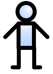 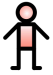 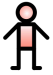 10110100
10100100
01000110
11001011
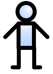 Alice
Alice
Bob
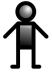 Bob
Chuck
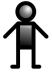 Chuck
56
ISM: Zugreifbarkeit
Zugreifbarkeit: Informationen sind für autorisierte Parteien zugreifbar und nutzbar. Die verarbeitenden Systeme sind resistent gegenüber Angriffen und Ausfällen.
10110100
01011001
10101100
11001011
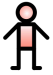 Alice
ISM: Anforderungen gemäß FitSM-1
58
ISM: Outputs
Die wichtigsten Outputs dieses Prozesses:
Informationssicherheits-Richtlinien
Übergreifende Informationssicherheits-Richtlinie
Spezifische Sicherheits-Richtlinien, einschließlich…
Passwortrichtlinie
E-Mail Richtlinie
Richtlinie zur Nutzung mobiler Geräte
Richtlinie zur Zugriffskontrolle
Richtlinie zur Entsorgung von Medien
…
Bewertung der Informationssicherheitsrisiken
Dokumentierte Informationssicherheits-Maßnahmen
59
ISM: Zusammenfassung
Die 3 wichtigsten Fakten:
Erhalt von Vertraulichkeit, Integrität und Zugreifbarkeit von Informationswerten
Identifikation und Behandlung von Informationssicherheitsrisiken
Erstellung und Durchsetzung von Informationssicherheits-Richtlinien
60
Customer Relationship Management (CRM)
Ziel
Aufbau und Pflege guter Beziehungen zu Kunden, die Services erhalten
61
CRM: Anforderungen gemäß FitSM-1
62
Supplier Relationship Management (SUPPM)
Ziel
Aufbau und Pflege intakter Beziehungen zu Zulieferern, die den Service-Provider bei der Erbringung seiner Services für Kunden unterstützen
63
SUPPM: Anforderungen gemäß FitSM-1
64
Incident & Service Request Management (ISRM)
Ziel
Wiederherstellung des normalen / vereinbarten Servicebetriebs innerhalb der vereinbarten Zeit nach dem Auftreten eines Incidents sowie Bearbeitung von Service-Requests von Anwendern
65
ISRM: Wichtige Begriffe
66
ISRM: Anforderungen gemäß FitSM-1
67
Abschluss
Lösung / Umsetzung
Analyse / Beurteilung
Klassifizierung
Priorisierung
Eskalation
Erfassung
ISRM: Workflow (Incident Management)
Incident-Meldung / Service-Request
Ja
Eskalation
erforderlich?
Nein
68
Die Kapazität der Festplatte in meinem Notebook ist nicht ausreichend!
ISRM: Service-Request oder Incident?
?
Die Ressource, auf die ich zugreifen möchte, antwortet nicht!
?
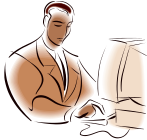 Es dauert sehr lange bis meine Transaktion durchgelaufen ist!
?
?
Ich habe mein Wiki-Passwort vergessen!
Ich kann nicht auf meine E-Mails zugreifen!
?
69
Problem Management (PM)
Ziel
Untersuchung der Ursachen für (wiederkehrende) Störungen, um durch die Behebung der Ursachen das Wiederauftreten von Störungen zu verhindern oder sicherzustellen, dass Workarounds / temporäre Umgehungslösungen verfügbar sind
70
Request
for change
Incidents
Problem
Problem
Problem identifizieren
Workaround suchen
Ursache analysieren
Behebung einleiten
PM: Wichtige Begriffe
Known Error
Identified pattern of recurring incidents
71
PM: Anforderungen gemäß FitSM-1
72
PM: Beispiel – Von Incidents zu Problemen zu Lösungen
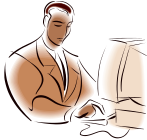 73
Configuration Management (CONFM)
Ziel
Erstellung und Pflege eines logischen Modells aller Configuration Items (CIs) und ihrer Beziehungen und Abhängigkeiten
74
CONFM: Wichtige Begriffe
75
CONFM: Anforderungen gemäß FitSM-1
76
CONFM: Output und Zusammenfassung
Wichtigster Output dieses Prozesses:



Die 3 wichtigsten Fakten:
Configuration Management behandelt nicht das Konfigurieren von Ressourcen
Configuration Management behandelt das Verständnis (und die Dokumentation) der aktuellen Konfiguration
Aktuelle Konfiguration = Alle relevanten CIs und deren Attribute und Beziehungen
Logische CMDB:
Informationen über CIs und deren Attribute
Informationen über die Beziehungen zwischen CIs
Verknüpfungen zu anderen Informationssystemen (physische CMDBs)
CMDB
77
Change Management (CHM)
Ziel
Sicherstellen, dass Changes an CIs in kontrollierter Weise geplant, genehmigt, implementiert und überprüft werden, um nachteilige Auswirkungen auf Services oder Kunden zu vermeiden
78
CHM: Wichtige Begriffe
79
CHM: Anforderungen gemäß FitSM-1
80
Change
abgelehnt
Überprüfung
Beurteilung & Freigabe
Implementierung
Klassifizierung
Release & Deployment
Management
Genehmigt?
Erfassung
CHM: Workflow
RFC
Filter
Nein
Ja
81
CHM: Zusammenfassung
Die 3 wichtigsten Fakten: 
Alle Changes an CIs sollten der Kontrolle des Prozesses Change Management unterliegen.
Typische Kategorien von Changes:
Standard-Change (vor- oder selbstautorisiert)
Nicht-Standard-Change
Notfall-Change
Die Einrichtung eines Change Advisory Boards (CAB) kann sinnvoll sein. Im Rahmen von CAB-Meetings werden  RFCs für Nicht-Standard-Changes evaluiert und diskutiert.
82
Release & Deployment Management (RDM)
Ziel
Zusammenfassung von Changes an einem oder mehreren CIs zu Releases, sodass diese Änderungen gemeinsam getestet und anschließend in die Live-Umgebung ausgerollt werden können
83
RDM: Wichtige Begriffe
84
RDM: Anforderungen gemäß FitSM-1
85
GenehmigterChange
GenehmigterChange
GenehmigterChange
Vorbereitung des Ausrollens
Beurteilung & Freigabe
Klassifizierung
Überprüfung
Bewertung der Eignung
Release-Zusammenstellung
Planung des Ausrollens
Release-Planung
Ausrollen
Abnahmetest
Erfassung
RDM: Workflow
Change Management
Release & Deployment Management
Release Record
86
Continual Service Improvement Management (CSI)
Ziel
Identifikation, Priorisierung, Planung, Implementierung und Überprüfung von Verbesserungen an Services und am Service Management
87
CSI: Anforderungen gemäß FitSM-1
88
Vorteile, Risiken & Herausforderungen bei der Implementierung von IT-Service-Management
89
Vorteile und Risiken in der Praxis
Typische Vorteile (Auszug):
Verständnis der organisatorischen Strukturen (inkl. Föderationen)
Kundenorientierung, Ausrichtung der IT an ihren Kunden
Wiederholbarkeit gewünschter Ergebnisse (Outputs)
Höhere Effektivität und Effizienz
Reduktion von Silos
Erleichterung von Innovation
Verbesserte Reputation

Potenzielle Risiken (Auszug):
Prozesse und Verfahren können zu bürokratisch werden
Geringere Effektivität und Effizienz, wenn …
sich die Mitarbeiter der Prozesse und Maßnahmen nicht bewusst sind
sich das Top-Management nicht klar zum IT-Service-Management bekennt
die Mitarbeiter das Managementsystem nicht akzeptieren
Prozesse umgangen werden
90
Herausforderungen in föderierten IT-Infrastrukturen
Traditionelle IT-Service-Management-Praktiken …
gehen von einer singulären und zentralen Kontrolle über alle Service-Management-Prozesse durch den Service-Provider aus
adressieren kaum kollaborative Modelle der Serviceerbringung
Daher: Die Anwendung von IT-Service-Management (ITSM) in föderierten Umgebungen ist schwierig, da nicht alle Konzepte / Ideen anwendbar sind.
Wichtig in föderierten Umgebungen: Verständnis der Anforderungen an (föderationsweites) ITSM für unterschiedlichen Typen von Föderationen
91
Beispiele für Typen von Föderationen
In lockeren Föderationen:
Individuelle Föderationsmitglieder sind größtenteils selbst dafür verantwortlich, Services für ihre Kunden zu erbringen
 Wenige föderationsweite ITSM-Prozesse (wenn überhaupt)
Hotel- und Gaststätten-verband
Hotelführer,
Bewertungsportal
Reisebüro,
Buchungsportal
ITSM-Perspektive
Fluglinien mit Code-Sharing
In enger integrierten Föderationen:
Serviceerbringung für Kunden erfordert gemeinsame, koordinierte Aktivitäten mehrerer Föderationsmitglieder
 Viele föderationsweite ITSM-Prozesse
“Virtuelle” 
Mobilfunkanbieter
92
Verwandte Standards & Rahmenwerke
93
Verwandte Standards und Rahmenwerke
ISO 9000
ISO/IEC 20000
ISO/IEC 27000
Legend
IT (service) management standard / framework
FitSM
ITIL
Quality management
standard
COBIT
Information security management standard
Software engineeringmaturity model
CMMI
ISO 15504
Adaption von Konzepten
94
ITIL, ISO/IEC 20000, COBIT
ITIL
ISO/IEC 20000
COBIT
95
ISO 9000, ISO/IEC 27000, CMMI
ISO 9000
ISO/IEC 27000
CMMI
96